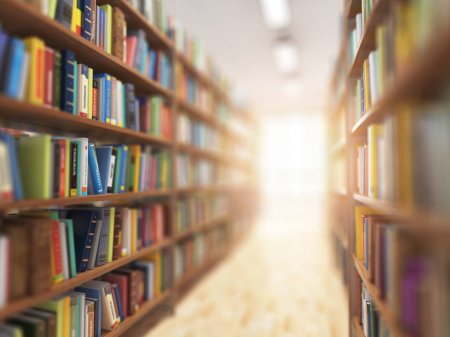 Мурманская областная детско-юношеская библиотека имени В.П. Махаевойотдел психологической поддержки читателей
ПРЕДСТАВЛЯЕТ …
Психологическая лаборатория«Вот это ТЕМПЕРАМЕНТ!»
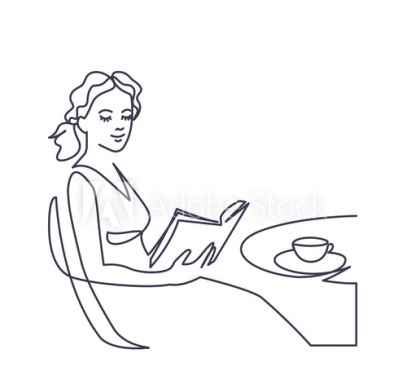 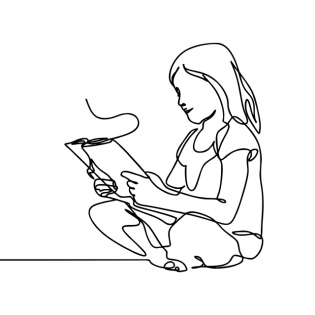 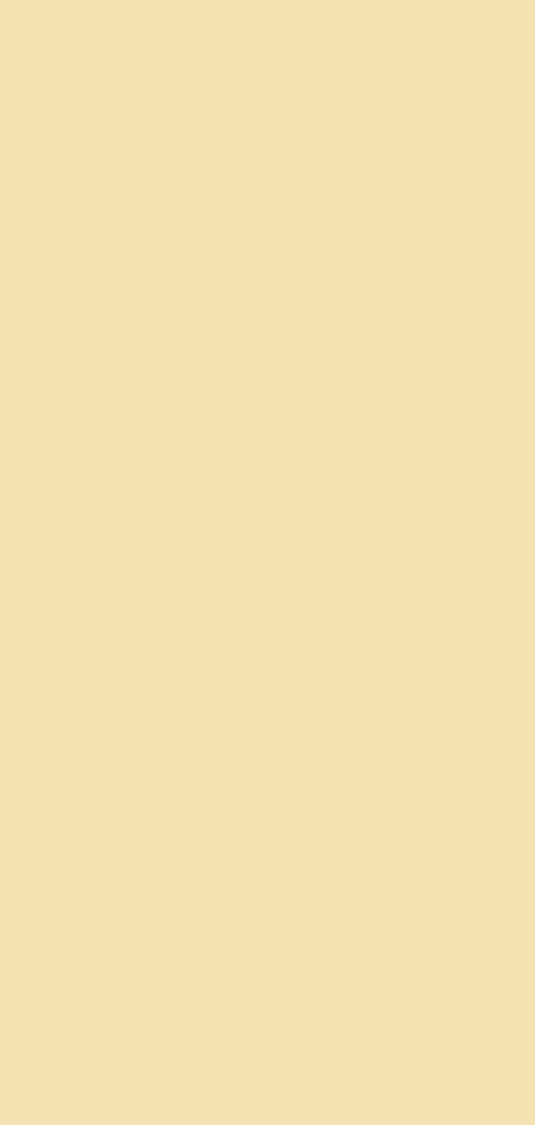 В психологии выделяют 
4 типа темперамента человека: 
холерик, сангвиник, флегматик, меланхолик.

Сангвиник (от лат. «сангвис» кровь) – уравновешен, общителен, практичен, выдержан.
Флегматик (от греч. «флегма» - слизь) – вдумчив, миролюбив, надежен, старателен, неразговорчив.
Холерик (от греч. «холе» - красно-желтая желчь) - порывист, энергичен, эмоционален, не сдержан.
Меланхолик (от греч. «мелайн холе» - черная желчь) – тревожен, необщителен, замкнут, угрюм.
Темперамент – 
это особенности психики, 
которые проявляются в том, насколько человек быстро или медленно действует, как глубоко он переживает разные события.
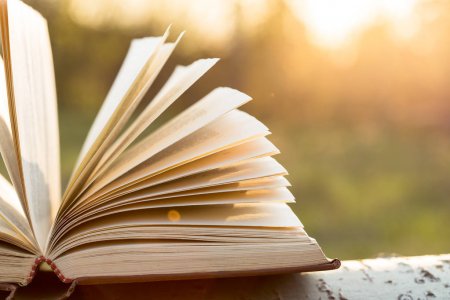 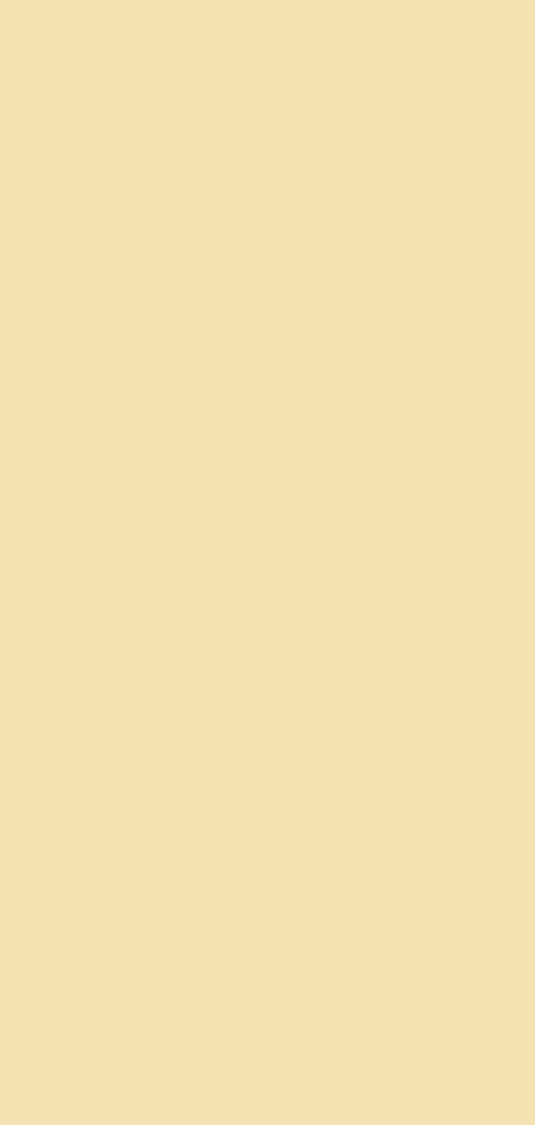 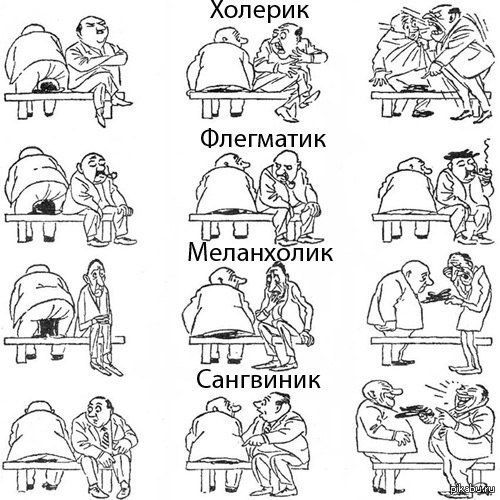 Датский        художник-карикатурист и общественный деятель            Херлуф Бидструп очень характерно изобразил поведение представителей разных типов темперамента в одной и той же ситуации.
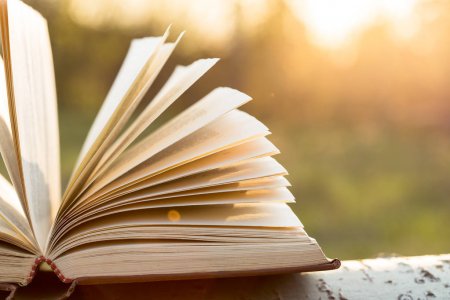 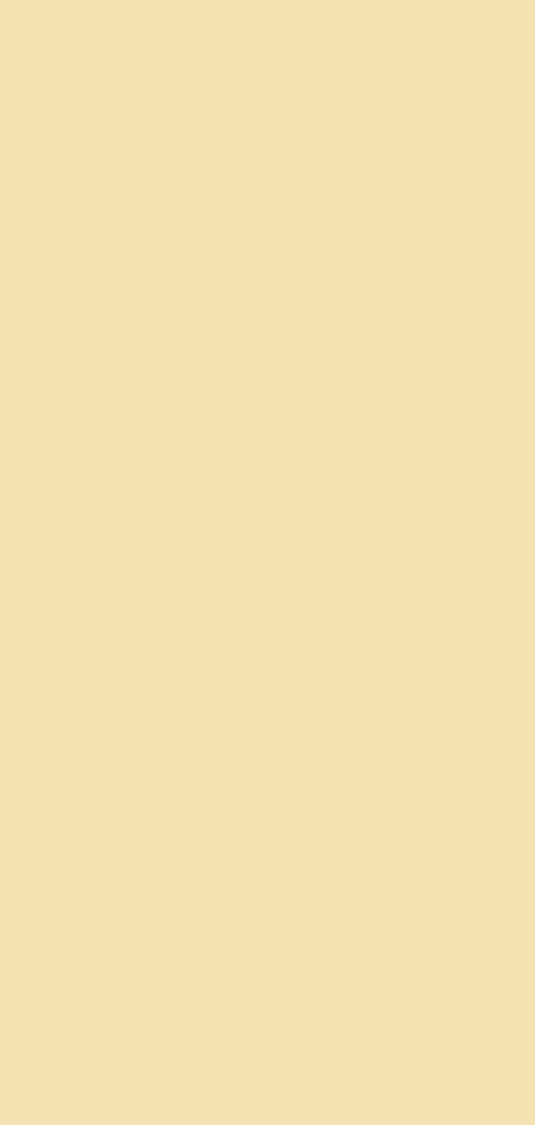 Литературные персонажи,         как и люди,                    обладают уникальными чертами.Для того, чтобы подчеркнуть индивидуальность героев, автор составляет словесный портрет и наделяет каждого персонажа характеристиками: внешний вид, манера речи, походка, характер и ТЕМПЕРАМЕНТ.Читая произведение,                    вы наверняка отмечали, что один герой целый день носится на коне и громко кричит, разгоняя всех разбойников в округе, а другой так долго и основательно готовится к схватке с драконами, что те успевают скрыться без особой спешки . Разгадка кроется в темпераменте персонажей.
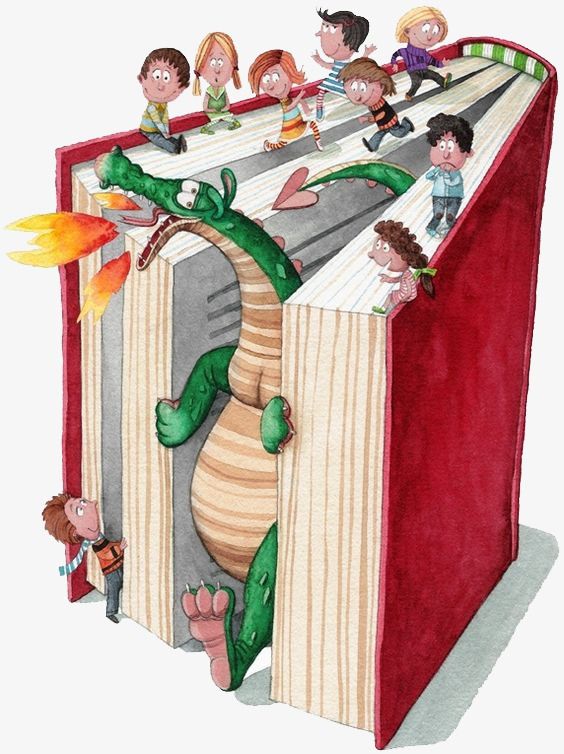 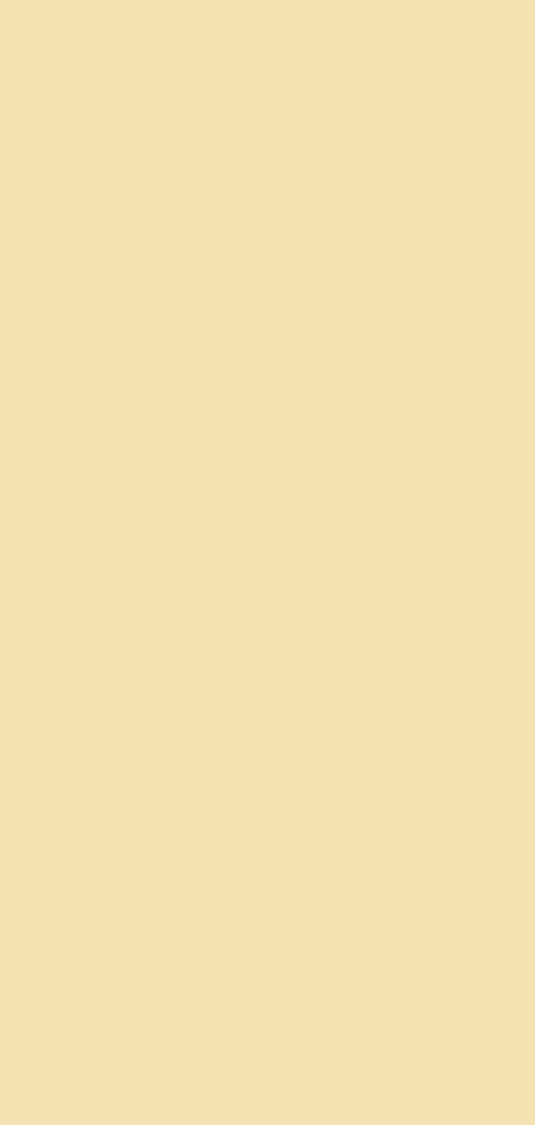 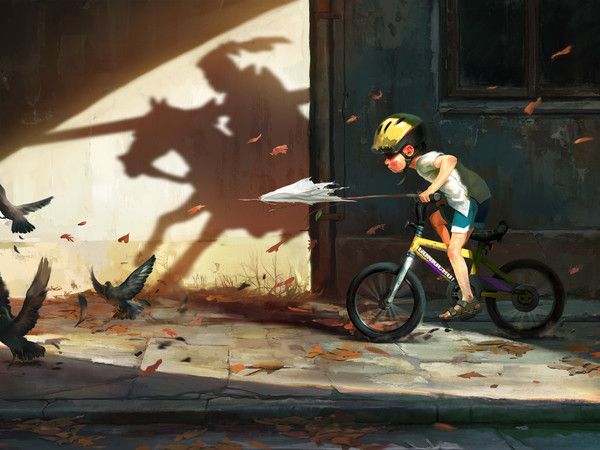 Стоит ли напоминать вам о том, что наиболее сильный эмоциональный отклик вызывает именно тот герой, чей темперамент, характер и жизненные принципы соответствуют вашим?!
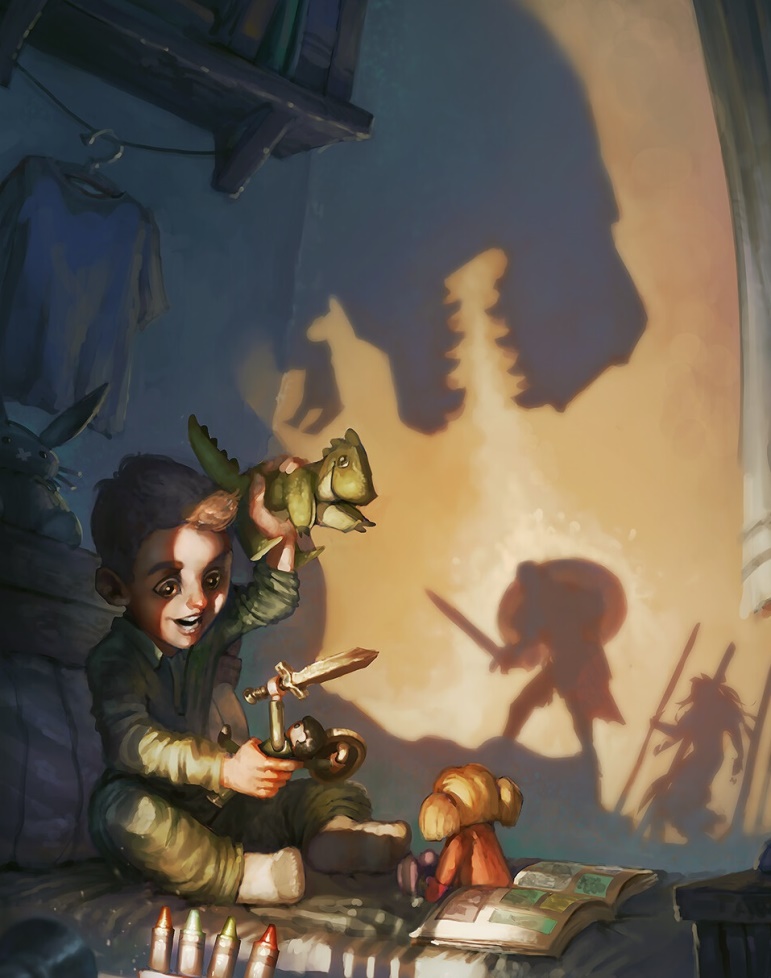 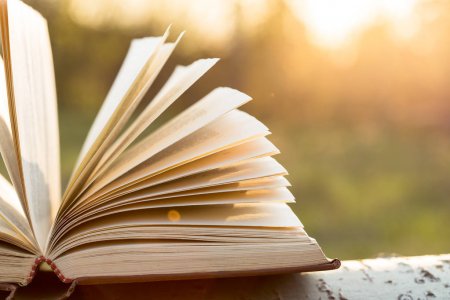 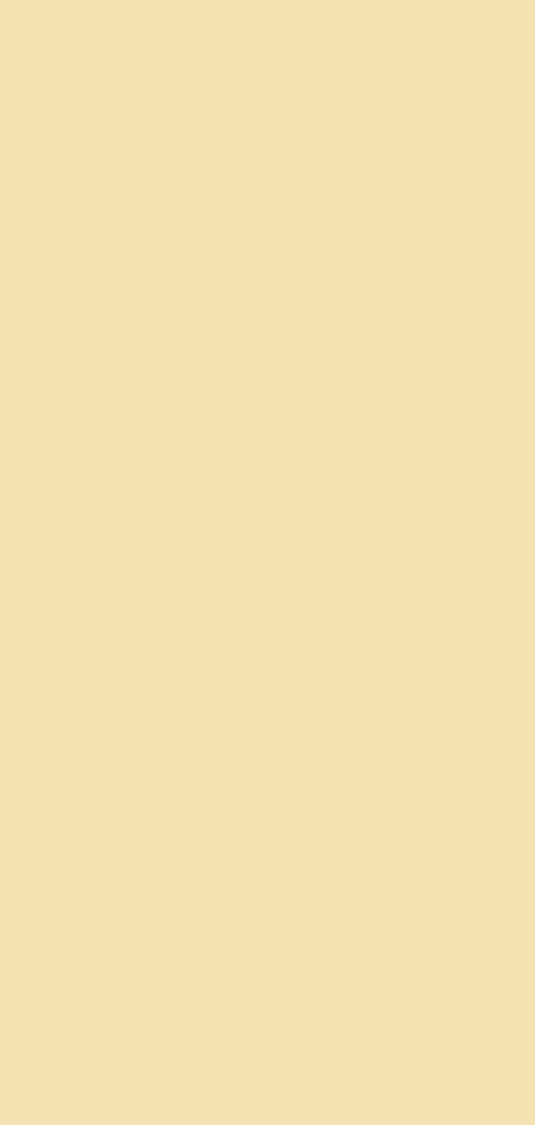 Итак, знакомьтесь, наш первый герой – САНГВИНИК:
энергичный, жизнерадостный, отзывчивый, настойчивый, работоспособный и выносливый;
быстро переключается с одного вида деятельности на другой; 
легко переживает свои неудачи и неприятности; сохраняет самообладание в критической ситуации;
сангвиник отличается громкой, торопливой, но при этом отчетливой речью, сопровождающейся активной жестикуляцией и выразительной мимикой;
порой переоценивает себя и свои способности;
в общении с новыми людьми не испытывает страха и скованности.
Сангвиникам для достижения поставленной цели следует быть более усидчивыми и собранными, не стоит разбрасываться по мелочам.
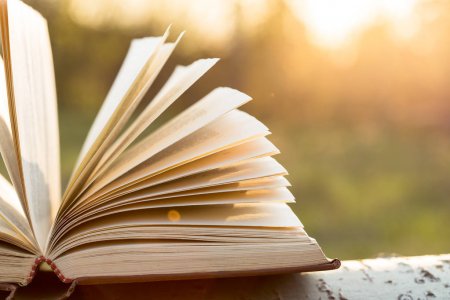 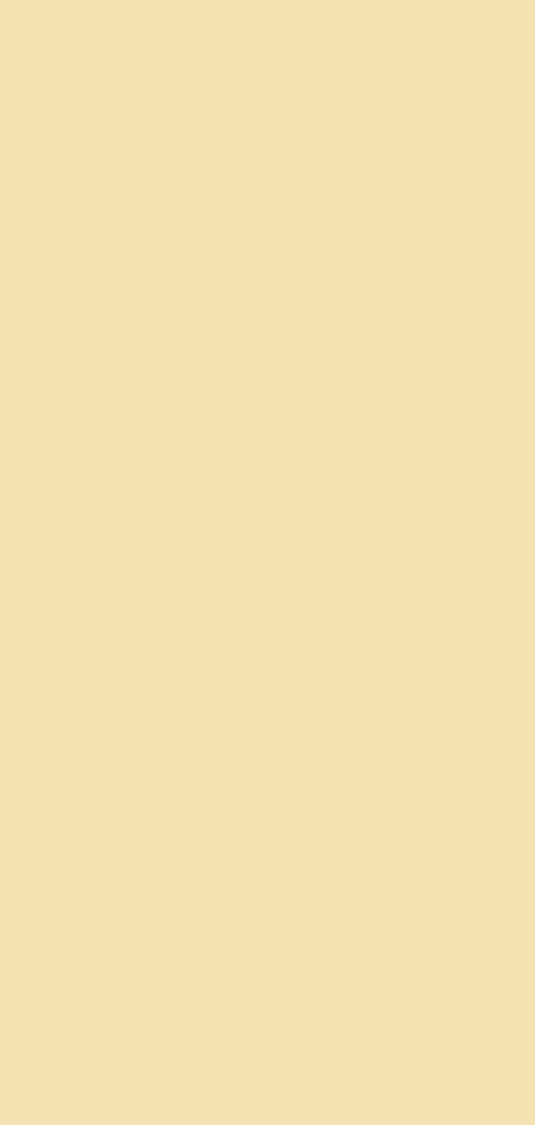 Литературные сангвиники
Портос 
   «Три мушкетера», А. Дюма





     Страшила 
       «Волшебник Изумрудного  
       города», А. Волков
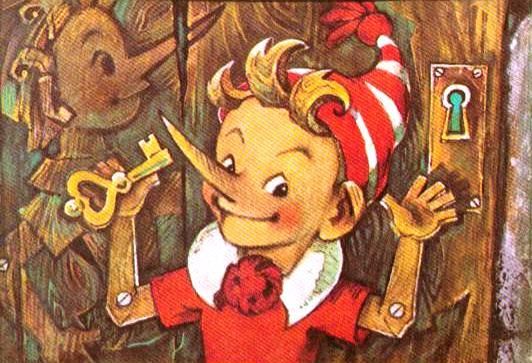 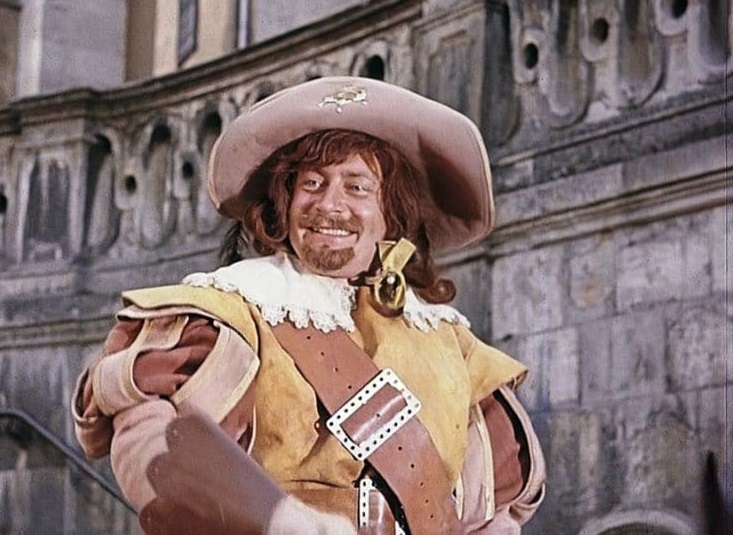 Буратино 
«Золотой ключик или Приключения Буратино», 
А. Толстой
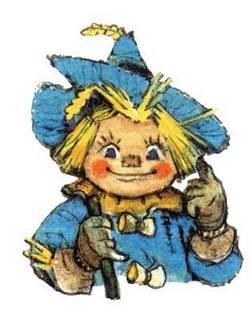 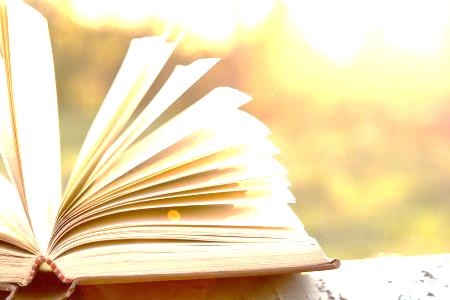 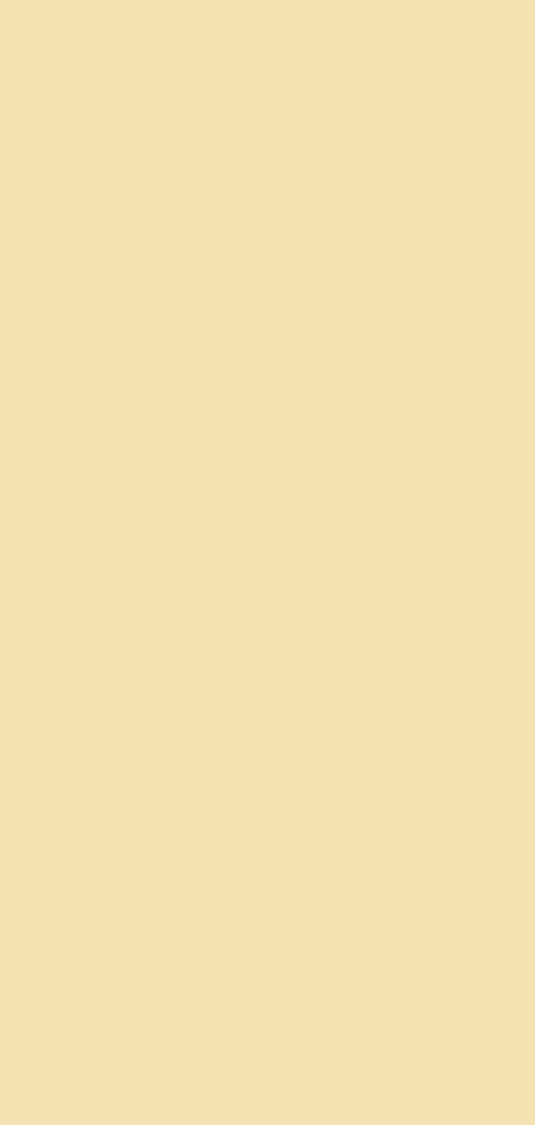 Литературные сангвиники
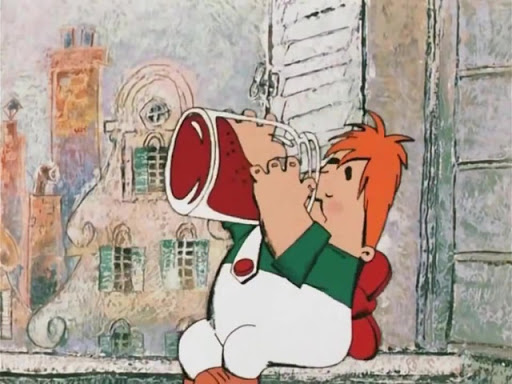 Карлсон
«Карлсон, который живет на крыше»,      А. Линдгрен
Винни-Пух
«Винни-Пух и все-все-все», А.А. Милн
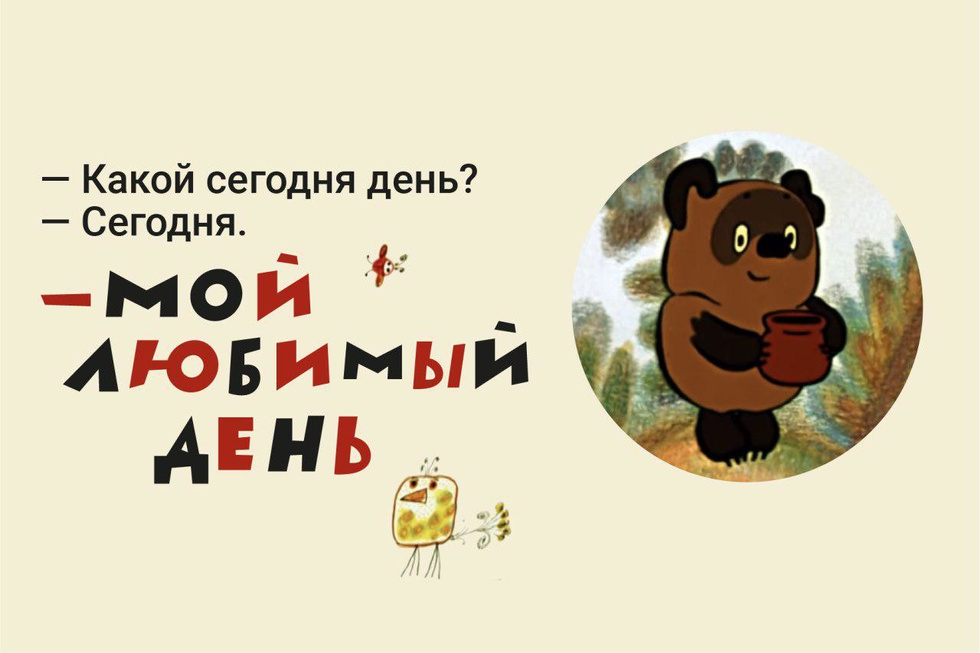 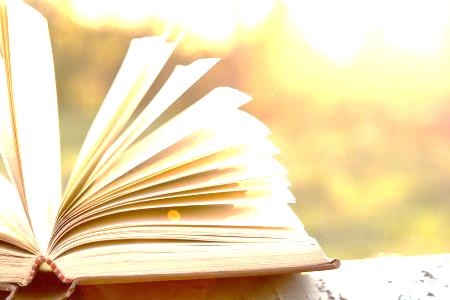 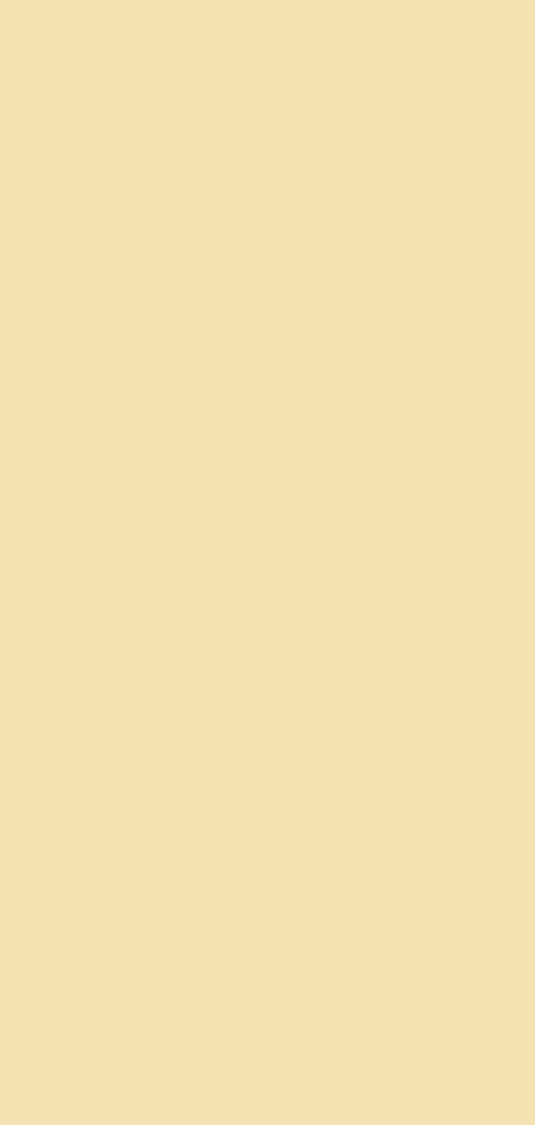 Следующий герой – ХОЛЕРИК:
Холерикам необходимо освоить методы саморегуляции (например, антистрессовое дыхание или сосчитать до 10 прежде, чем отреагировать на ситуацию) и научиться сдерживать себя
с увлечением берется за дело, работает на подъеме, преодолевая трудности;
обладает выразительной мимикой и живой, эмоциональной речью;
тороплив, не отличается терпением; для него характерны резкие, порывистые движения, неусидчивость, склонность к горячности;
не всегда вникает в суть проблемы, скользит по поверхности, отвлекается;
в споре находчив;
в отношениях и в общении с людьми может проявлять резкость и прямолинейность;
холерик способен быстро принимать решения и действовать; в критической ситуации проявляет решимость и напор.
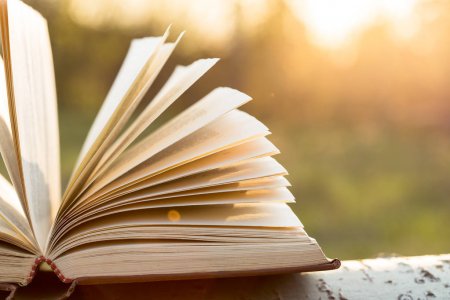 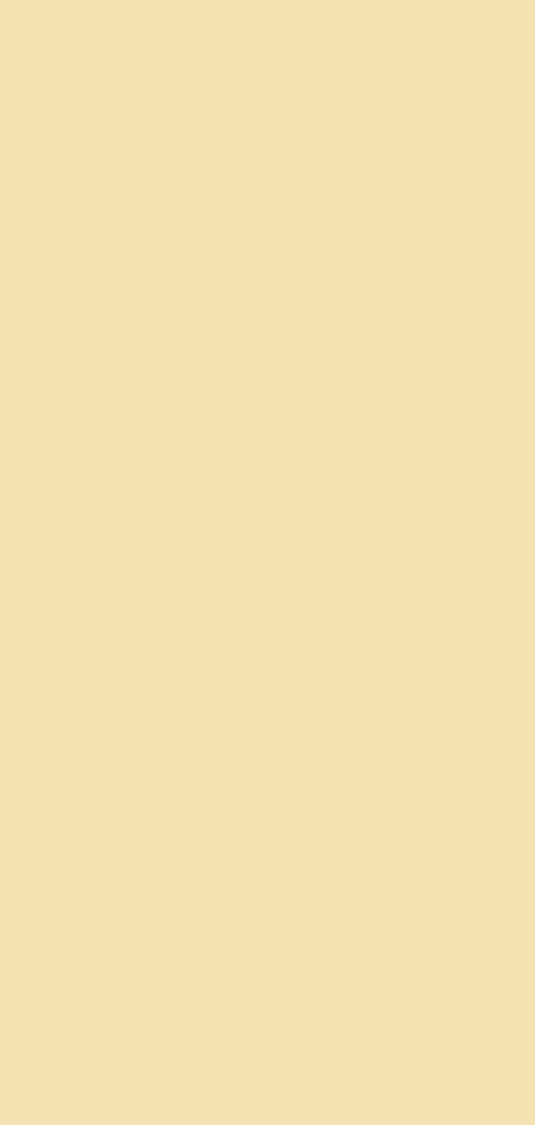 Литературные холерики
Д’Артаньян
   «Три мушкетера», А. Дюма





     колдунья Бастинда 
       «Волшебник Изумрудного  
       города», А. Волков
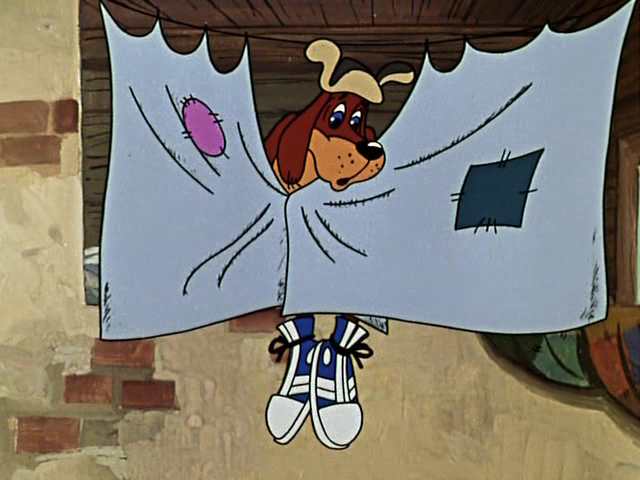 Пёс Шарик 
«Дядя Фёдор, пёс и кот»,     
Э. Успенский
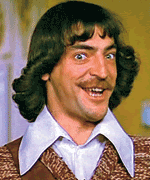 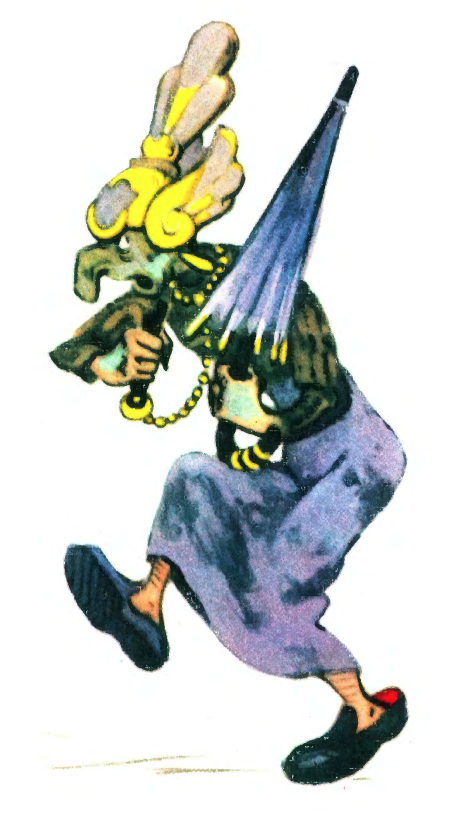 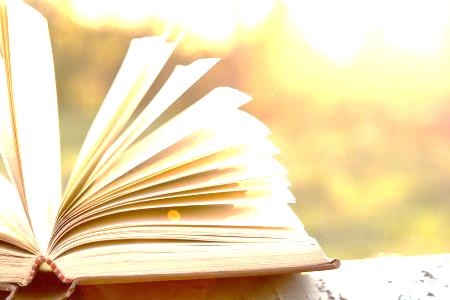 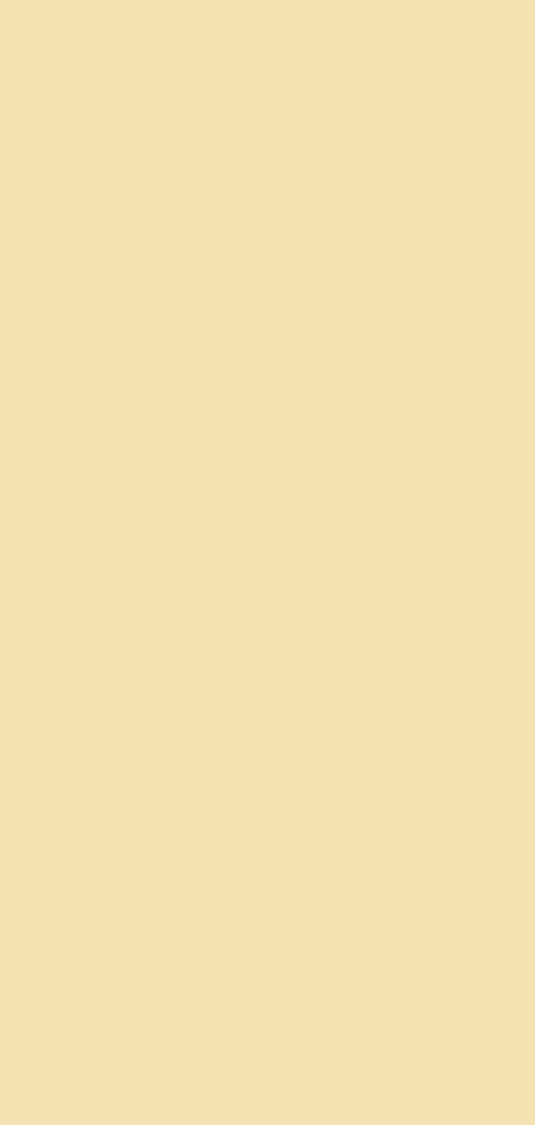 Литературные холерики
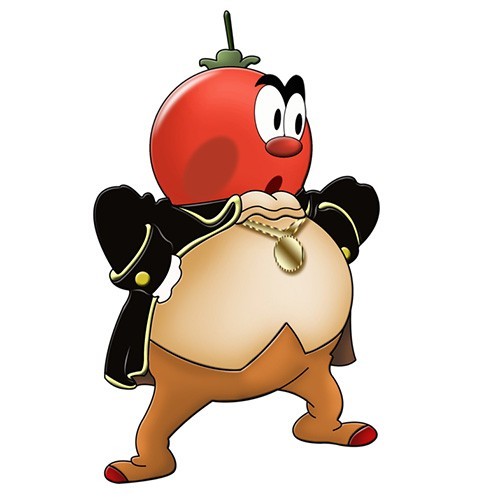 Синьор Помидор
«Приключения Чиполлино»,         
Д. Родари
Тигра
«Винни-Пух и все-все-все», А.А. Милн
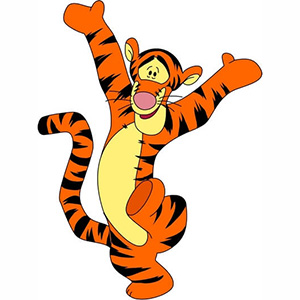 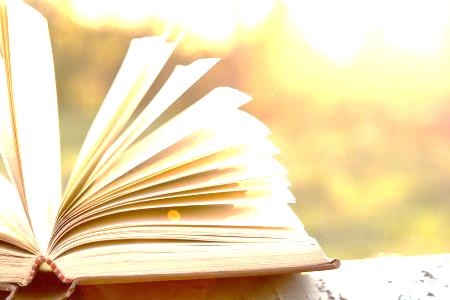 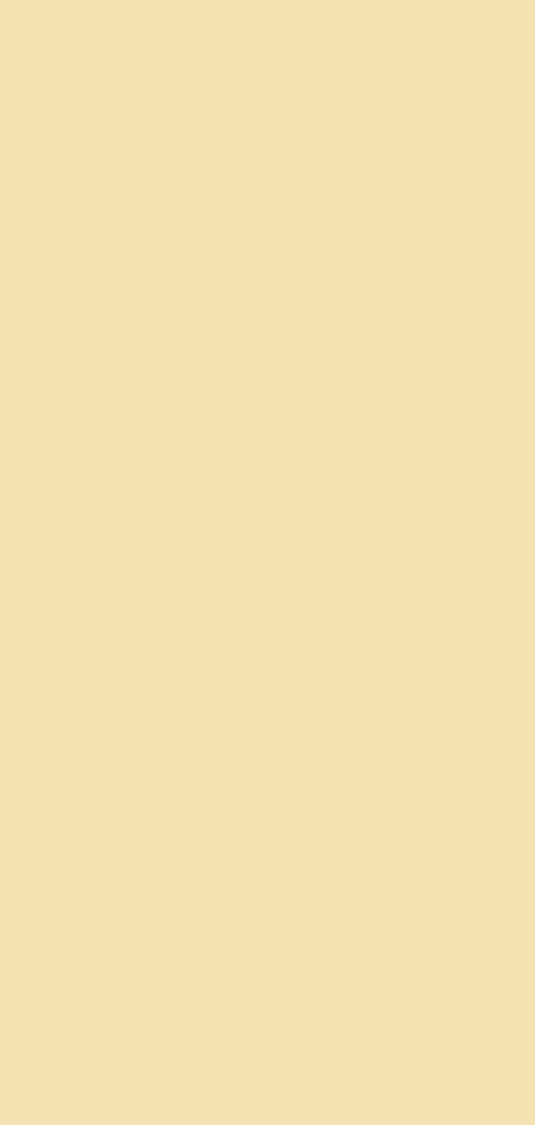 Следующий герой – ФЛЕГМАТИК:
проявляет последовательность и обстоятельность в делах, вследствие чего, начатое дело доводится им до конца;
малоразговорчивый, речь спокойная, размеренная, с паузами; мимика и движения невыразительны и медлительны;
в работу включается медленно и так же медленно переключается с одного дела на другое;
с трудом адаптируется в новой обстановке и медленно сходится с новыми людьми, при этом хорошо контактирует с людьми других темпераментов;
незлопамятен, снисходительно относится к колкостям, высказанным в его адрес;
отличается спокойствием, рассудительностью, терпеливостью, уравновешенностью и выдержкой, как в обычной жизни, так и в стрессовой ситуации.
Флегматикам стоит развивать недостающие им качества, такие как: подвижность и активность.
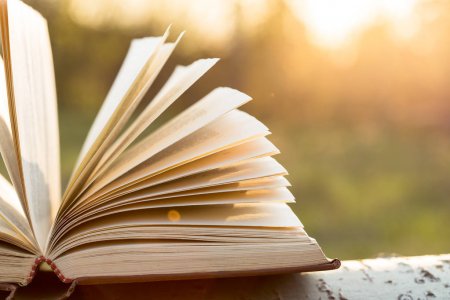 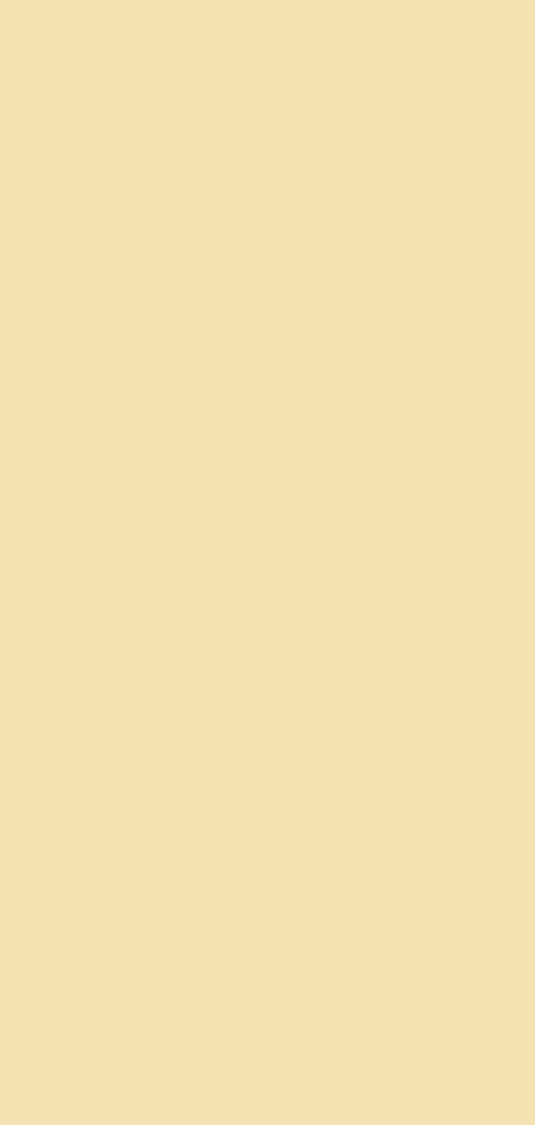 Литературные флегматики
Атос
   «Три мушкетера», А. Дюма





     Железный дровосек
       «Волшебник Изумрудного  
       города», А. Волков
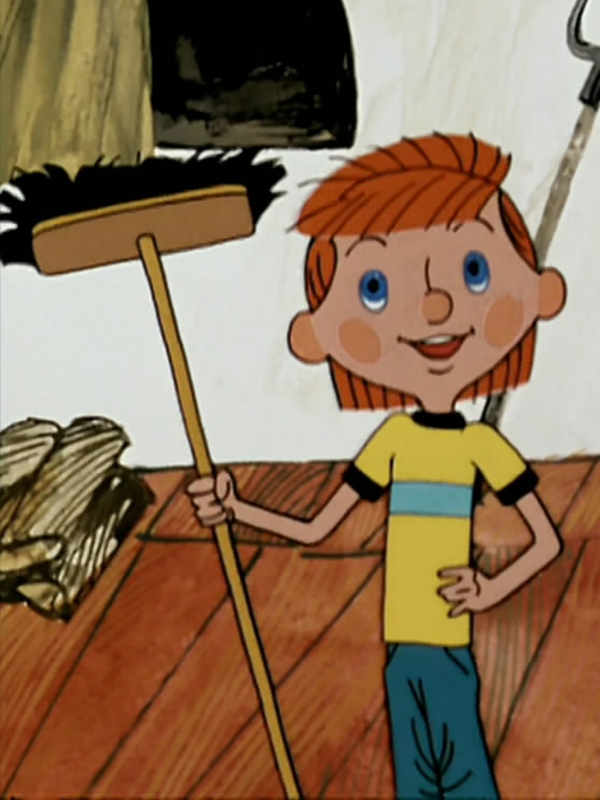 Дядя Фёдор 
«Дядя Фёдор, пёс и кот»,     
Э. Успенский
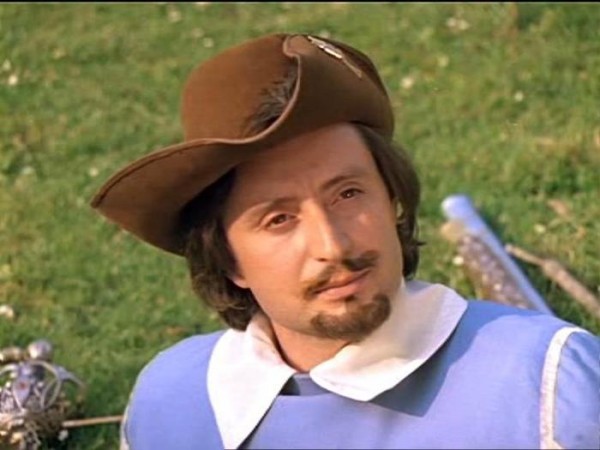 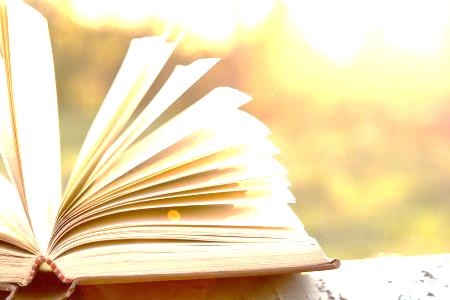 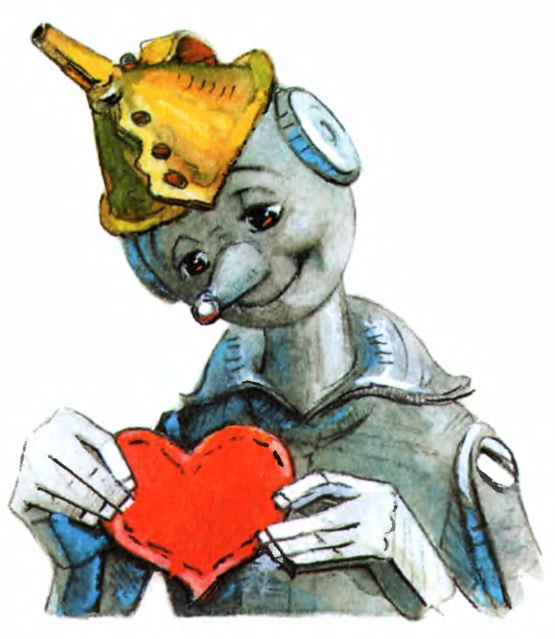 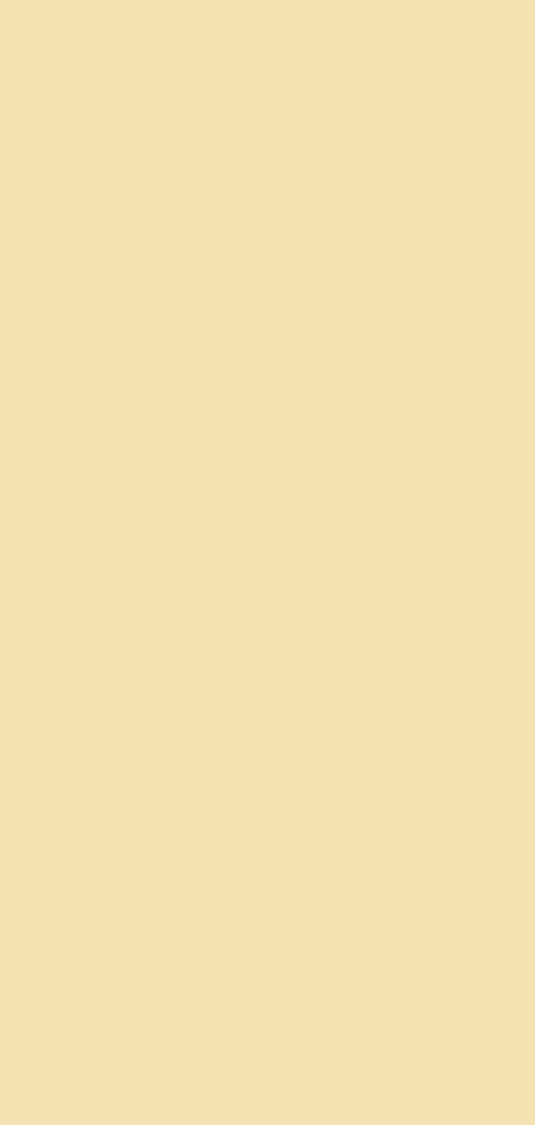 Литературные флегматики
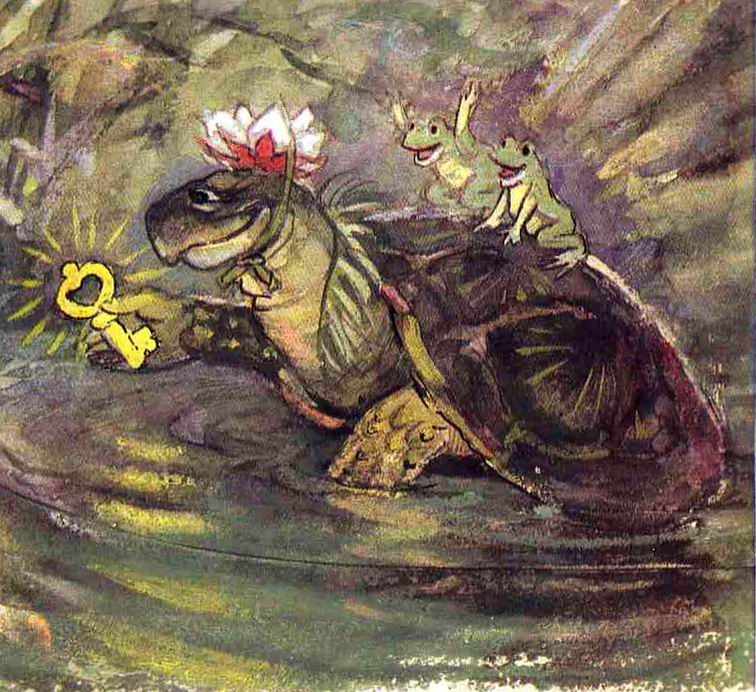 Черепаха Тортила
«Золотой ключик или Приключения Буратино», 
А. Толстой
Сова
«Винни-Пух и все-все-все», А.А. Милн
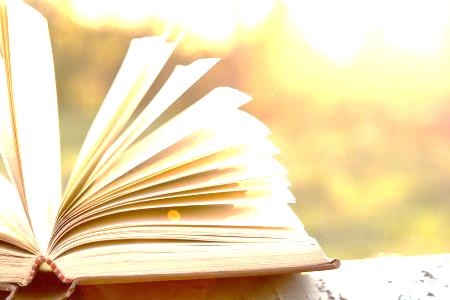 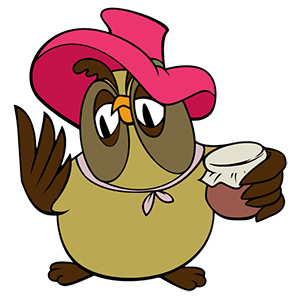 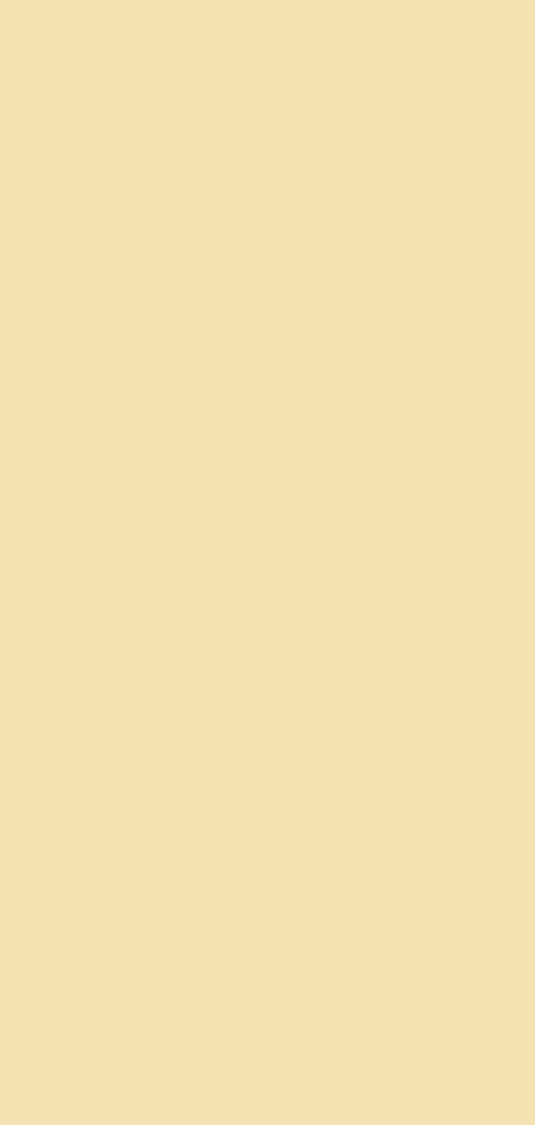 Следующий герой - МЕЛАНХОЛИК:
в привычной и спокойной обстановке чувствует себя спокойно и работает очень продуктивно;
для меланхоличного типа темперамента характерна слабая тихая речь вплоть до шепота, впечатлительность до слезливости, чрезмерная обидчивость и плаксивость;
хорошо чувствует других людей; 
при благоприятных условиях сдержан и тактичен;
предъявляет высокие требования и к себе, и к окружающим людям;
тяжело переносит огорчения, обиды и даже незначительные переживания, внешне это может никак не проявляться;
меланхолик очень застенчив, стеснителен, раним, скрытен;
в незнакомой обстановке теряется; смущается при контакте с новыми людьми и долго адаптируется в новом коллективе.
Меланхоликам можно посоветовать занять более активную позицию, например – принять участие в  волонтерской деятельности для того, чтобы почувствовать свою значимость и способность помогать другим.
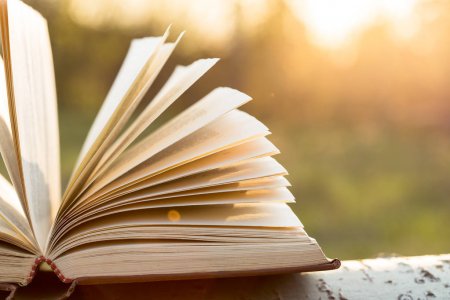 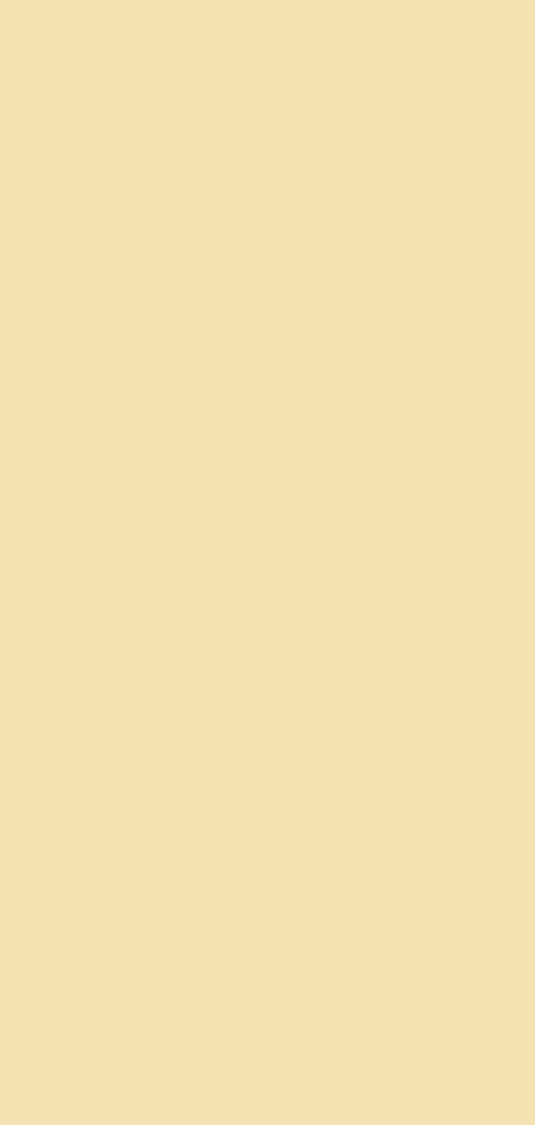 Литературные меланхолики
Атос
   «Три мушкетёра», А. Дюма








Трусливый лев
«Волшебник Изумрудного  города», А. Волков
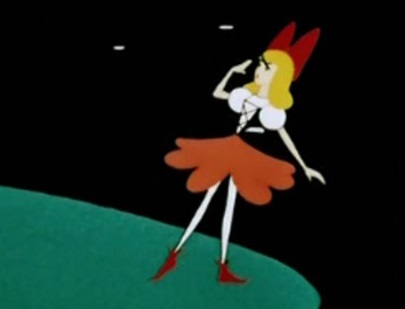 Дюймовочка
«Дюймовочка», Х.К. Андерсен
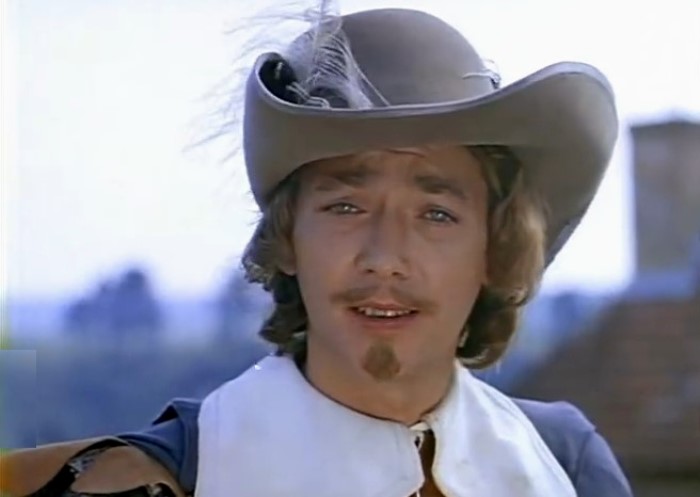 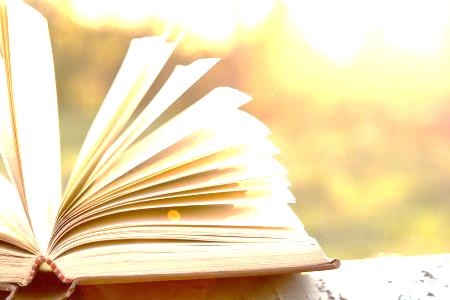 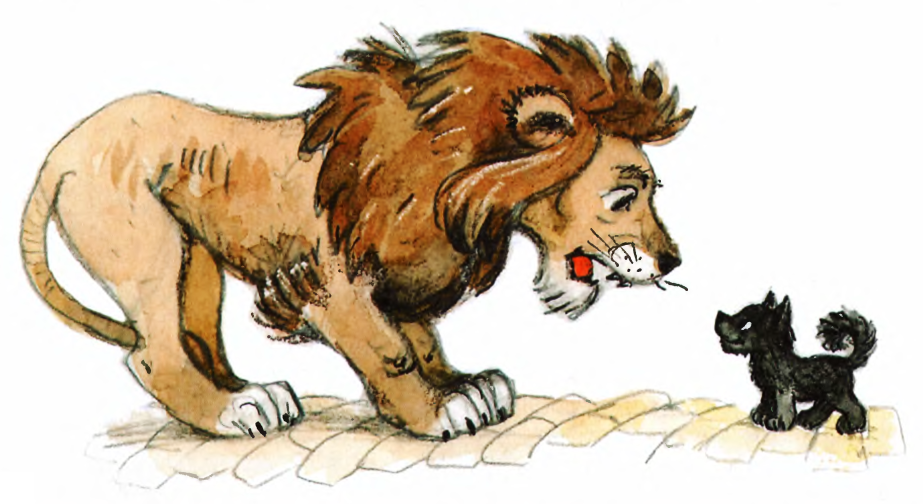 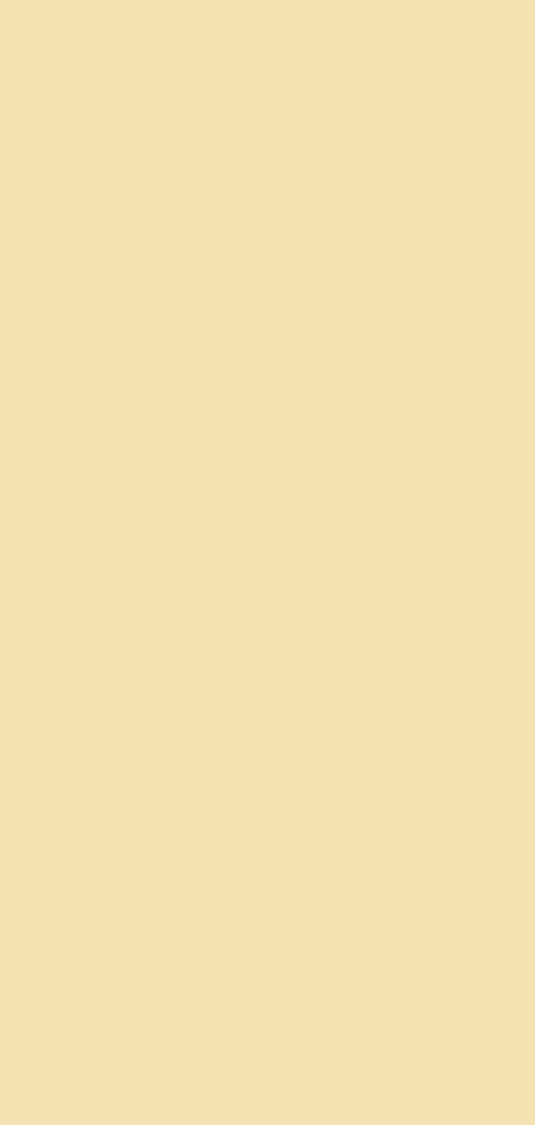 Литературные меланхолики
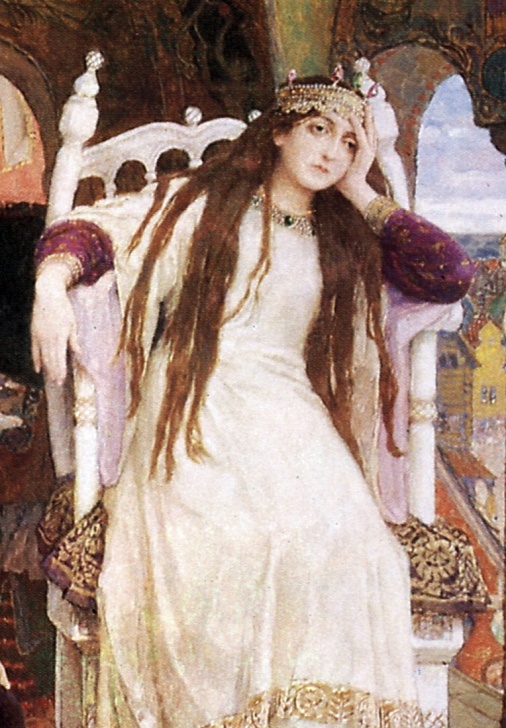 Несмеяна-царевна
«По щучьему веленью», русская народная сказка
(автор картины В.М. Васнецов)
Малыш
«Карлсон, который живет на крыше»,      
А. Линдгрен
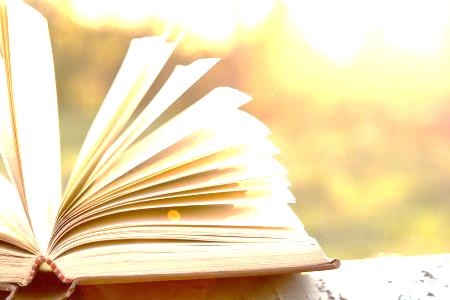 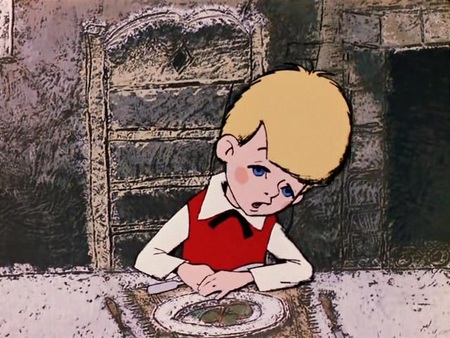 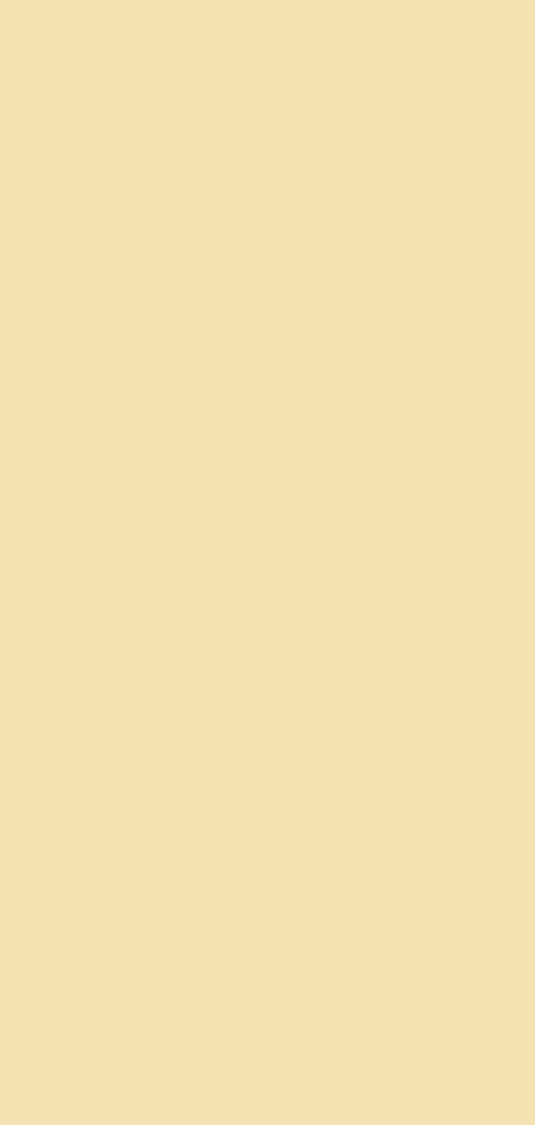 Игорь Вачков. Сказки о самой душевной науке: Королевство Внутреннего Мира. Королевство Разорванных Связей (в этой книге есть отличная сказка о типах темперамента, которая поможет легко и доступно раскрыть эту тему даже детям).
Александр Дианин-Хавард. От темперамента к характеру.
Лейл Лаундес. Прощай, застенчивость! 85 способов преодолеть робость и приобрести уверенность в себе
Сильвия Лёкен. Сила Интровертов. Как использовать свои странности на пользу делу
Отто Крегер, Джанет Тьюсен. Почему мы такие? 16 типов личности, определяющих, как мы живем, работаем и любим
Карен Прайор. Не рычите на собаку
IQ тесты для самых умных детей + методики изучения способностей, темперамента. Составитель М.В. Оленникова
Более подробно узнать о том, почему мы все такие разные, в чем уникальность каждого из нас, и как использовать эту уникальность с пользой для себя, вы можете из книг.
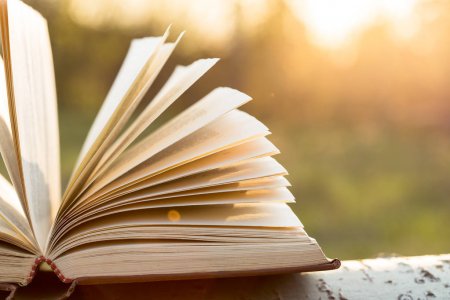 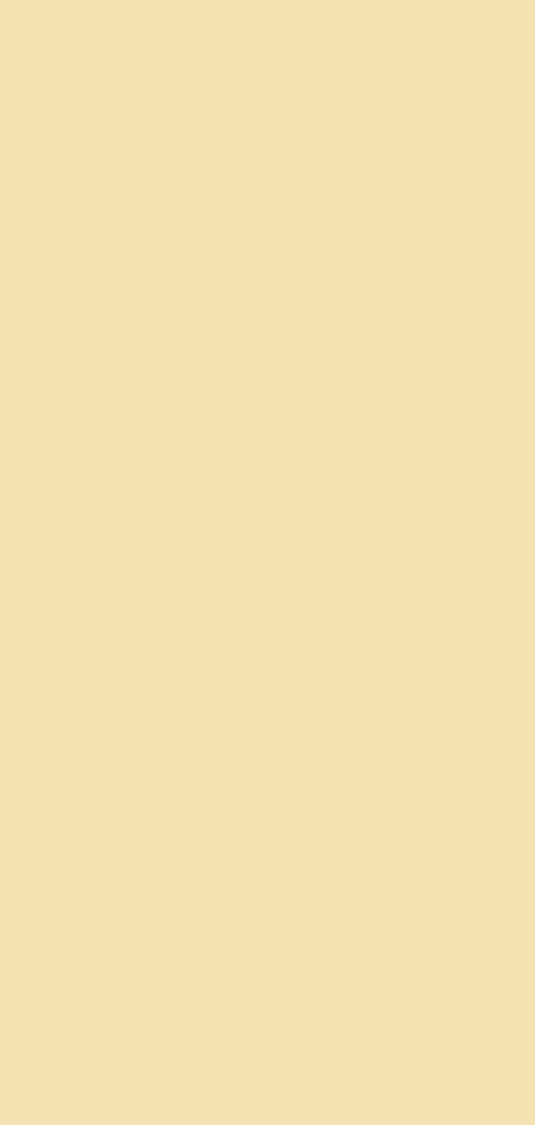 Эти                                (и другие,                     не менее интересные)            книги                       находятся в доступе на сайте ЛитРес
КАК их заказать?

Обратитесь к администратору группы нашей библиотеки ВКонтакте: https://vk.com/gukmodub
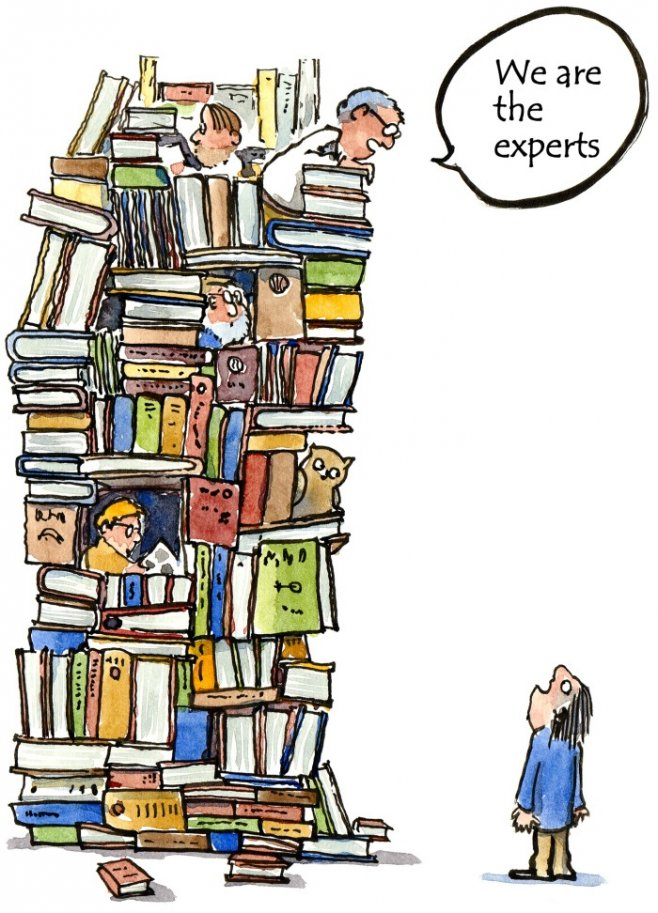